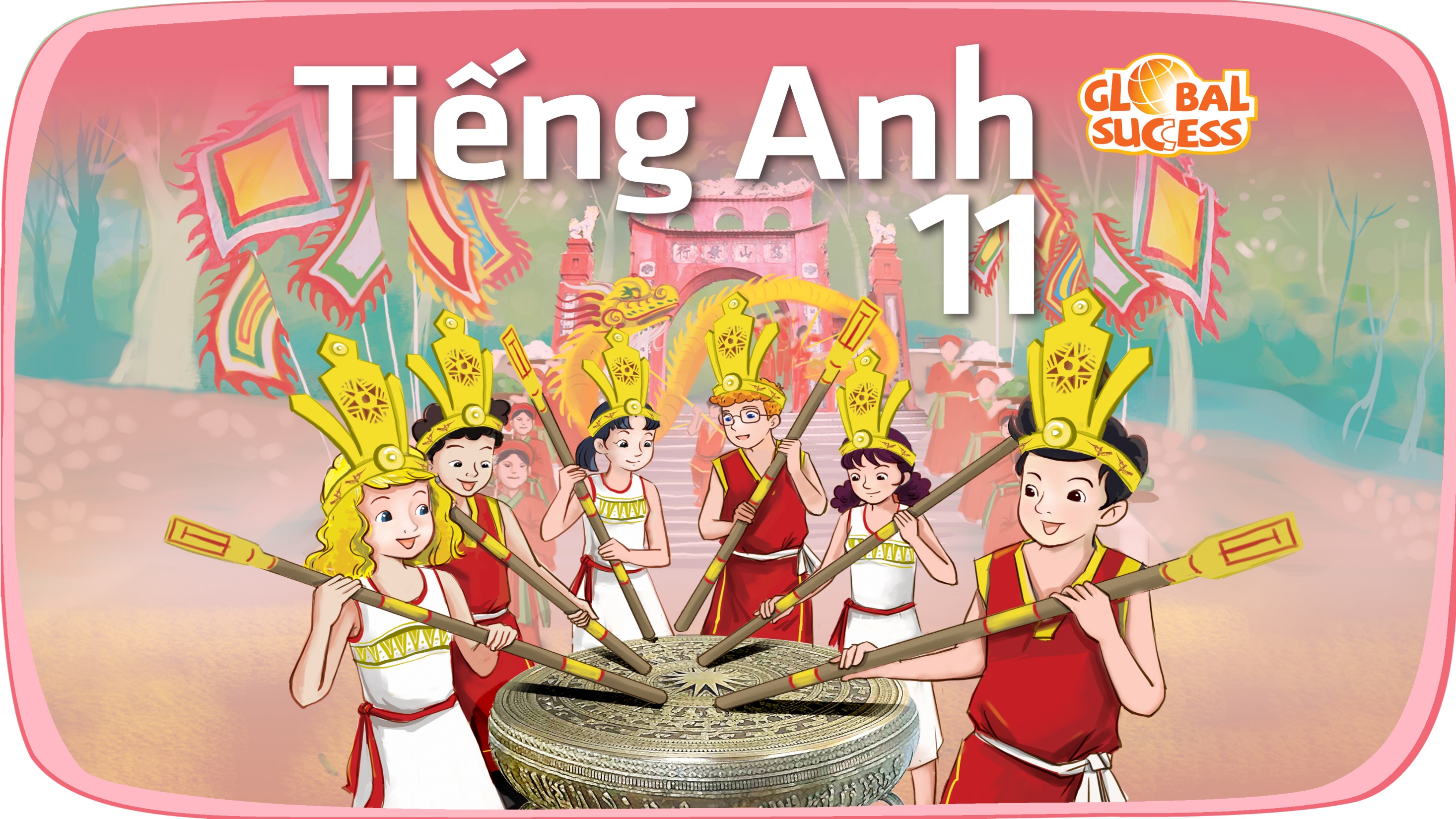 Unit
9
SOCIAL ISSUES
FAMILY LIFE
Unit
@#&!*
LESSON 7
EW
YOU CAN'T
COMMUNICATION AND CULTURE / CLIL
COMMUNICATION AND CULTURE / CLIL
LESSON 7
WARM-UP
Game: Positive or negative?
Task 1: Listen and complete the conversation.
Task 2: Make similar conversations.
EVERYDAY ENGLISH
Task 1: Match each percentage in the chart with ONE social problem.
Task 2: Discussion.
CLIL
Wrap-up
Homework
CONSOLIDATION
WARM-UP
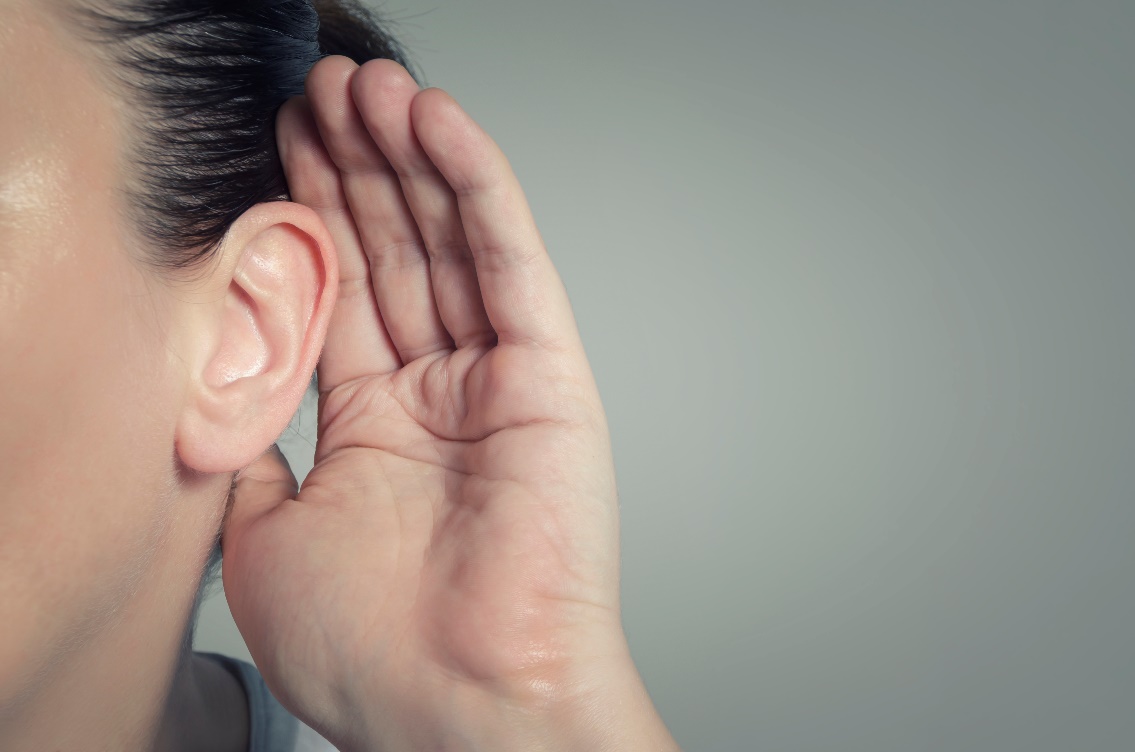 Students work in 4 groups.
You will hear and find if 4 speakers below express positivity or negativity.
Raise your hands to answer.
Listen and find if 4 speakers below express positivity or negativity.
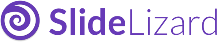 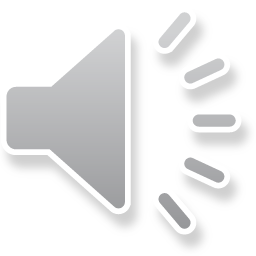 1
2
3
4
Negativity
Positivity
EVERYDAY ENGLISH
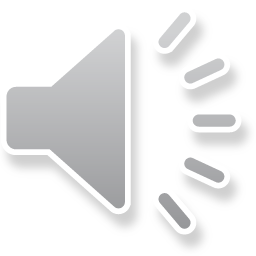 1
Listen and complete the conversation.
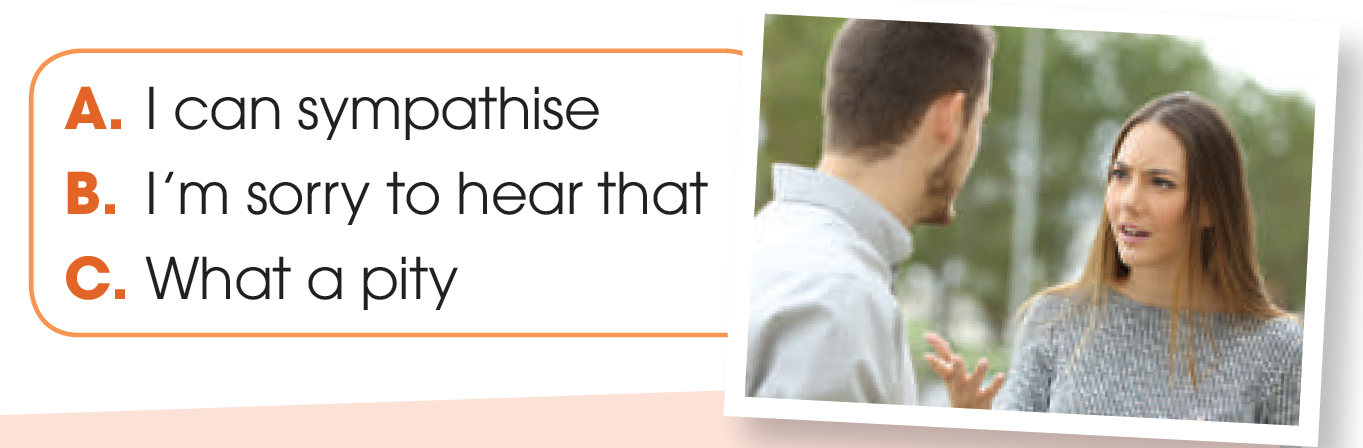 Mary: I’m afraid I can’t go to the cinema 
with you, Andy.
Andy: (1) ________! I really wanted you to 
watch the film.
Mary: Maybe another time. My brother is going to see a doctor tomorrow and I promised to go with him.
Andy: (2) ________. What’s wrong with him?
Mary: He’s been bullied at school. We think he’s suffering from depression and needs help.
Andy: (3) ________. I was also the victim of bullying and had a very painful experience. I hope he’ll be fine.
Mary: Thank you for your sympathy, Andy.
C
B
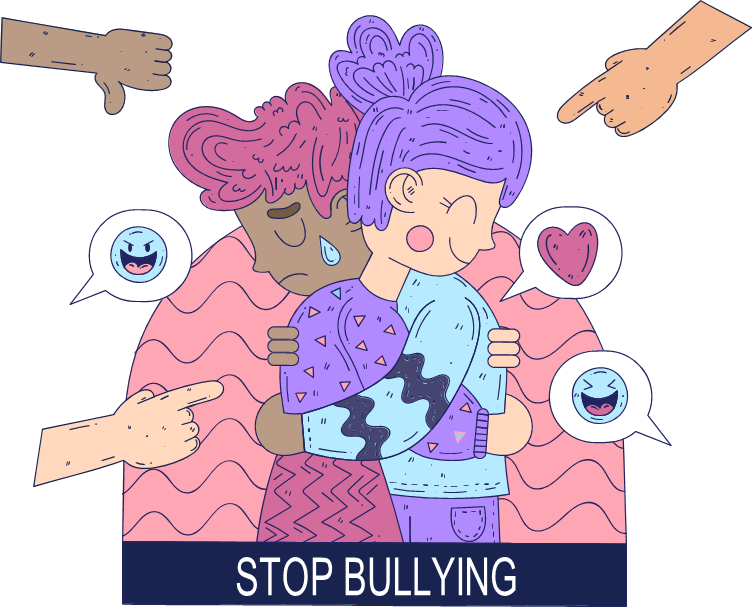 A
EVERYDAY ENGLISH
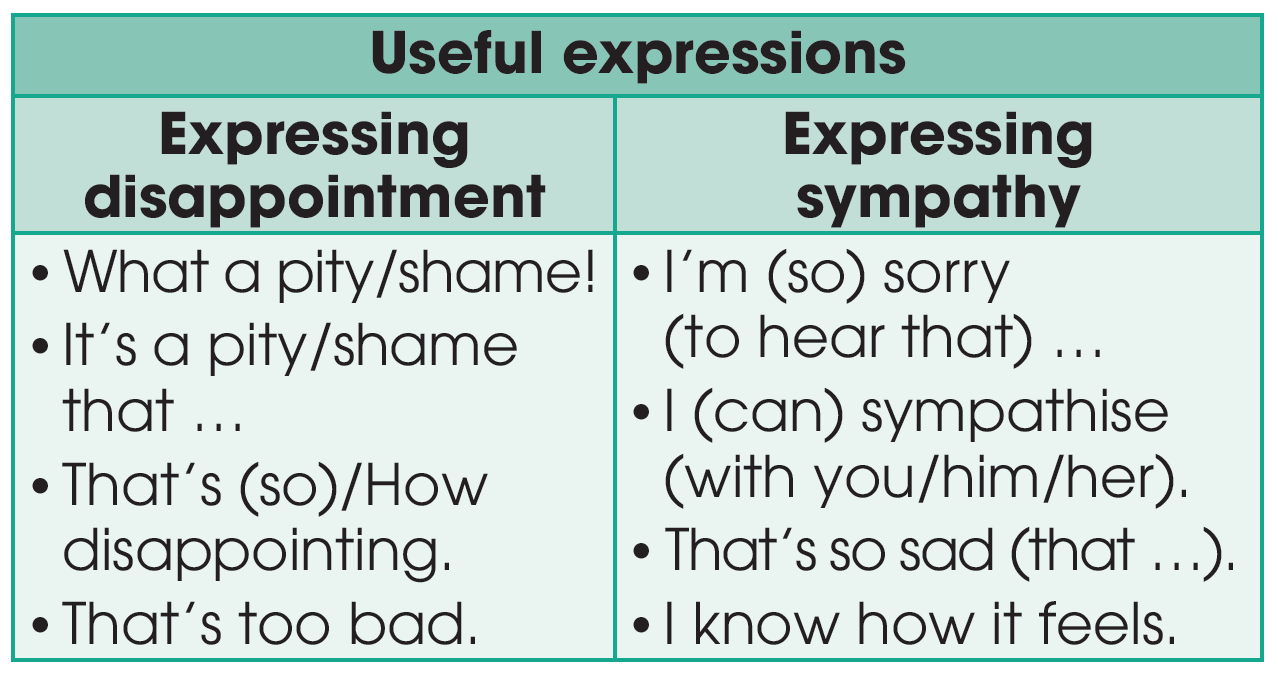 EVERYDAY ENGLISH
2
Work in pairs. Use the model in 1 to make similar conversations for these situations. One of you is Student A, the other is Student B. Use the expressions to help you.
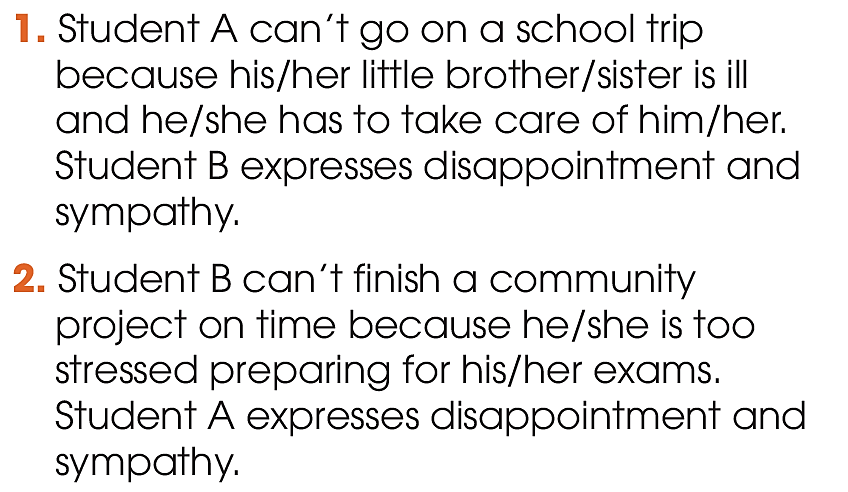 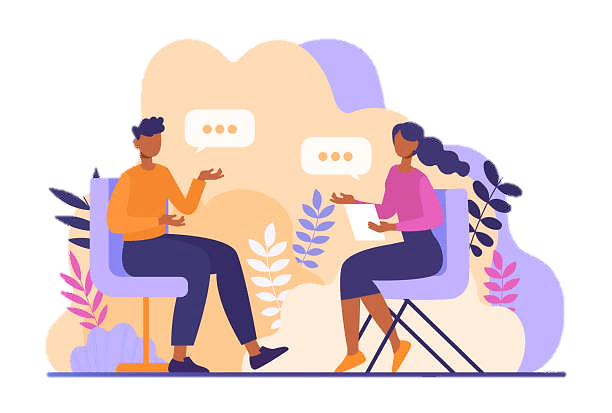 EVERYDAY ENGLISH
SAMPLE CONVERSATION 1
A: I’m afraid I can’t go on the school trip tomorrow.
B: What a shame! We’ve been planning for the trip for weeks. What’s wrong? 
A: My brother’s ill and I have to take care of him.
B: I’m so sorry to hear that. I wish him a quick recovery.
A: Thanks.
EVERYDAY ENGLISH
SAMPLE CONVERSATION 2
B: I don’t think I’ll be able to finish the community project on time. 
A: That’s too bad! Is everything OK?
B: Not really. I’m so stressed about the exams next week, so I don’t have time for the project. I can’t sleep well, either.
A: I can sympathise. Exams can be stressful. Try doing yoga to feel less stressed, and good luck with the exams.
B: Good idea! Thank you.
CLIL
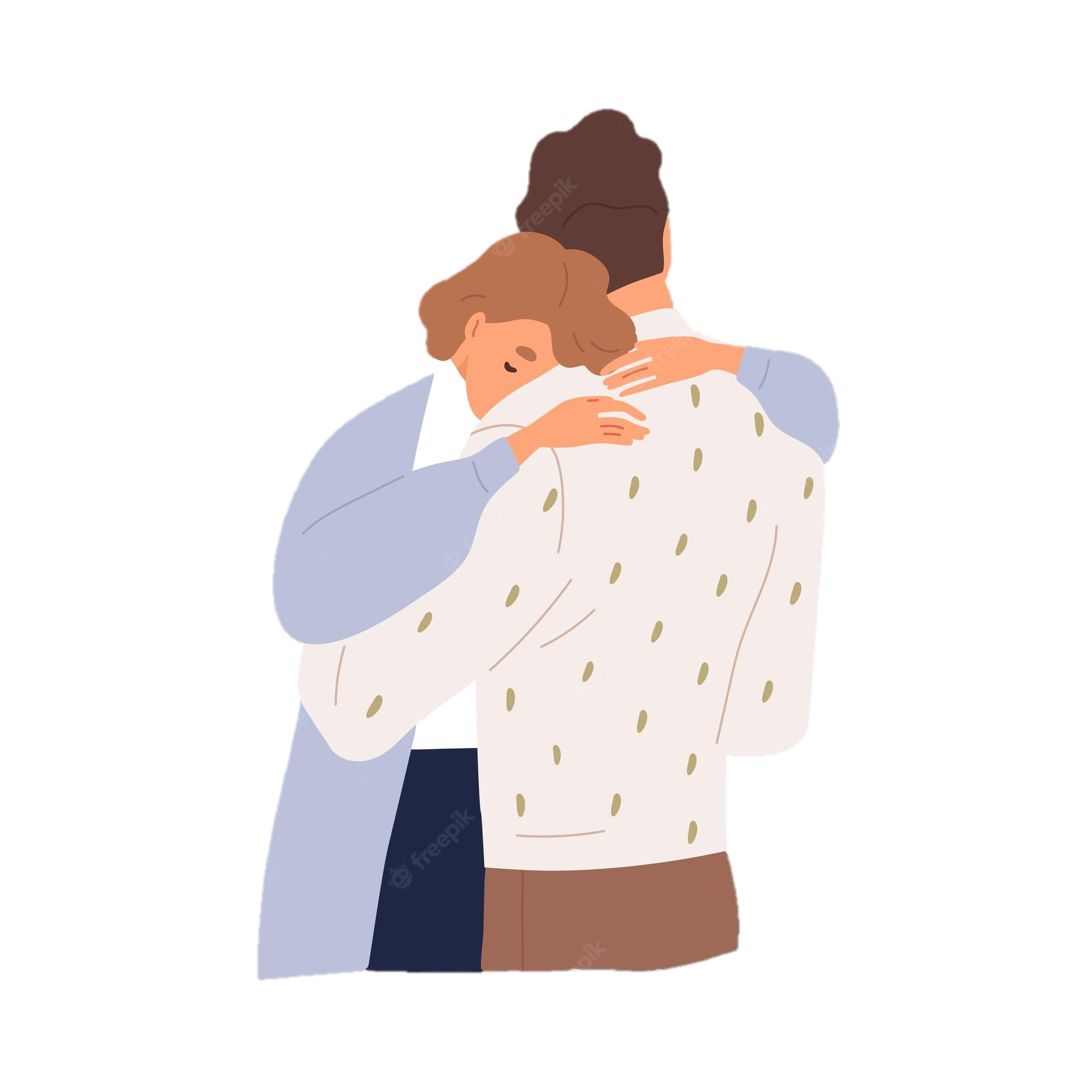 sympathy (n)
/ˈsɪmpəθi/
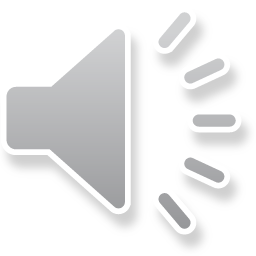 (an expression of) understanding and care for someone else's suffering
CLIL
anxiety (n)
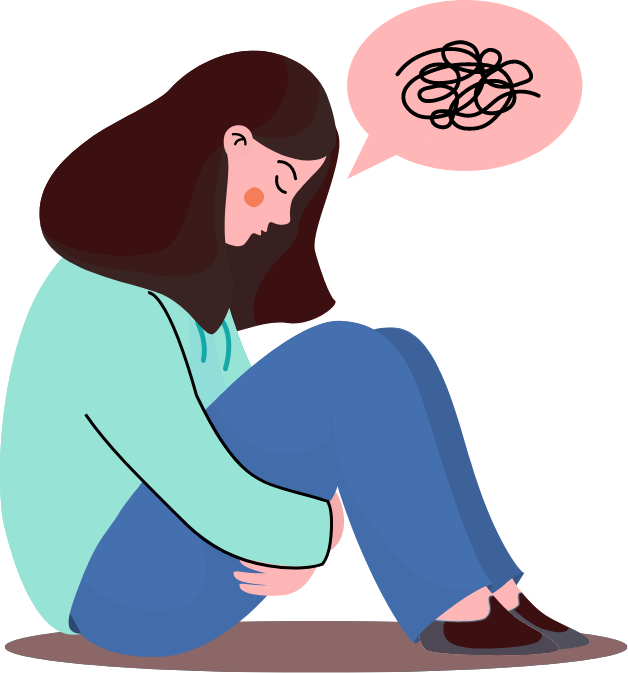 /æŋˈzaɪəti/
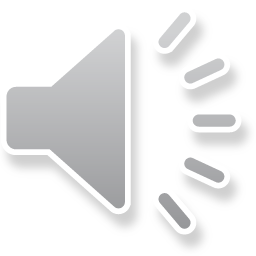 an uncomfortable feeling of nervousness or worry about something that is happening or might happen in the future
CLIL
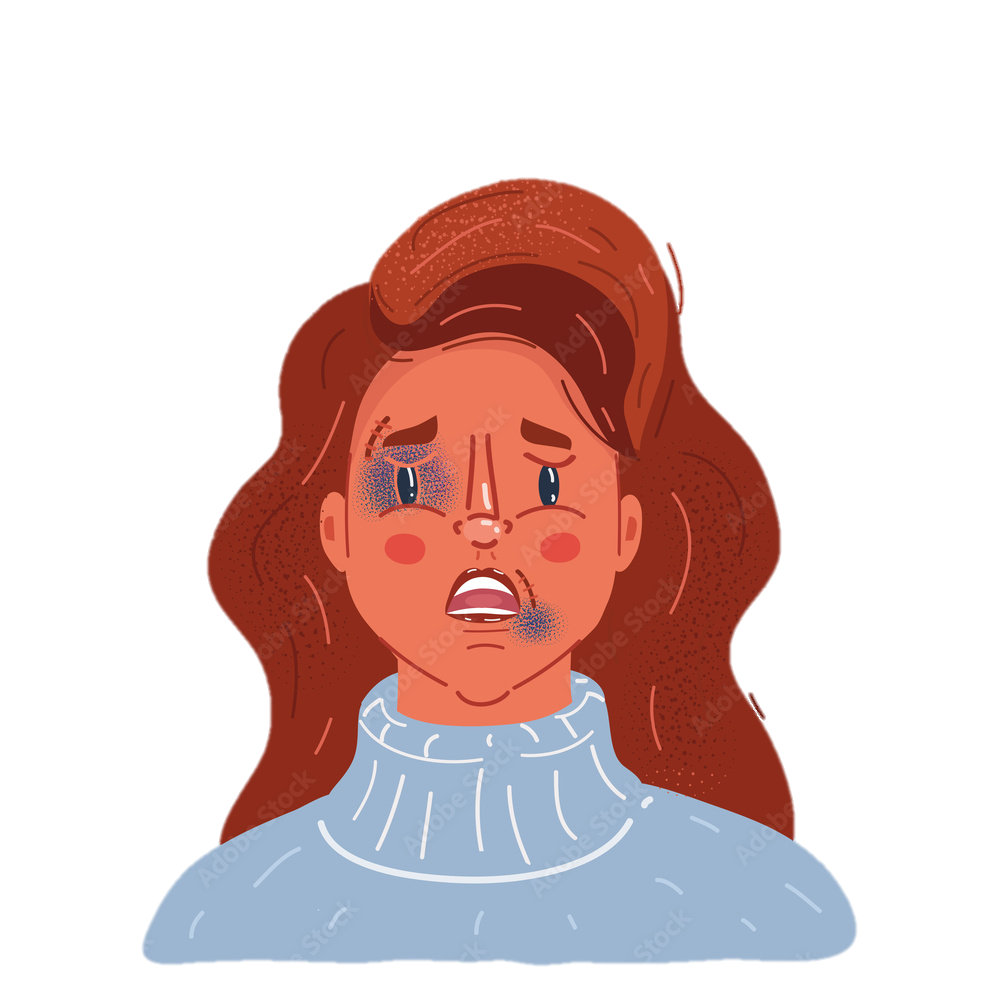 victim (n)
/ˈvɪktɪm/
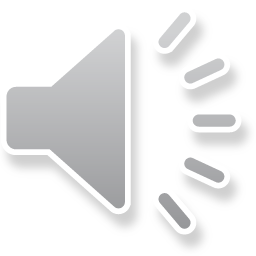 someone or something that has been hurt, damaged, or killed or has suffered, either because of the actions of someone or something else, or because of illness or chance
CLIL
poverty line (n)
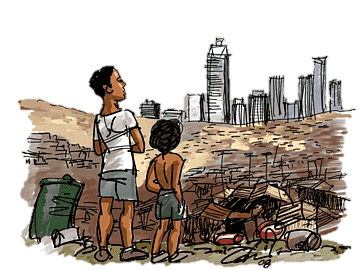 /ˈpɒvəti ˌlaɪn/
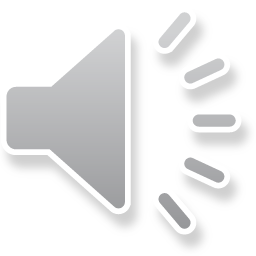 the official level of income that is needed to achieve a basic living standard with enough money for things such as food, clothing, and a place to live
CLIL
CLIL
1
Read the text and match each percentage in the chart with ONE social problem mentioned in the text.
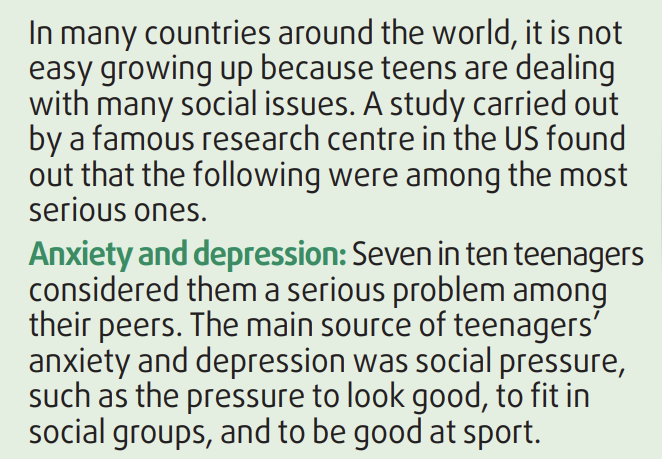 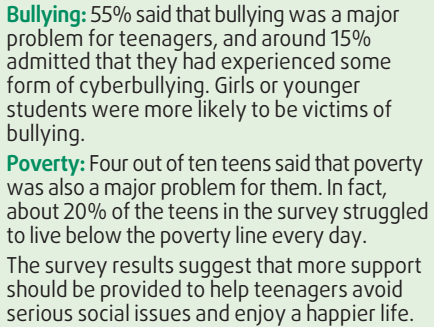 CLIL
1
Read the text and match each percentage in the chart with ONE social problem mentioned in the text.
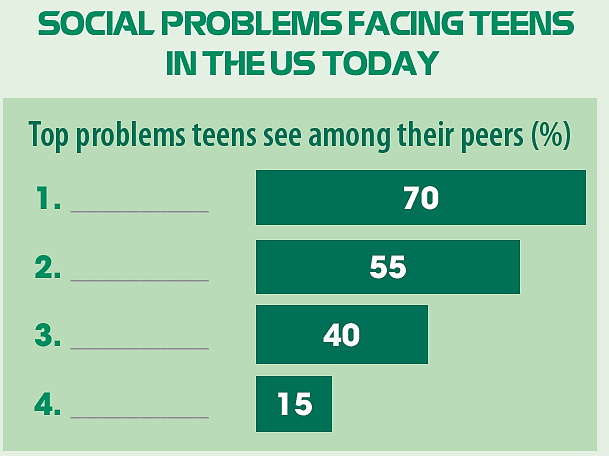 Anxiety and 
depression
Bullying
Poverty
Cyberbullying
CLIL
2
Work in pairs. Discuss the following questions.
Are the problems mentioned in the text similar to those facing Vietnamese teens? Are there any other problems among teenagers in Viet Nam?
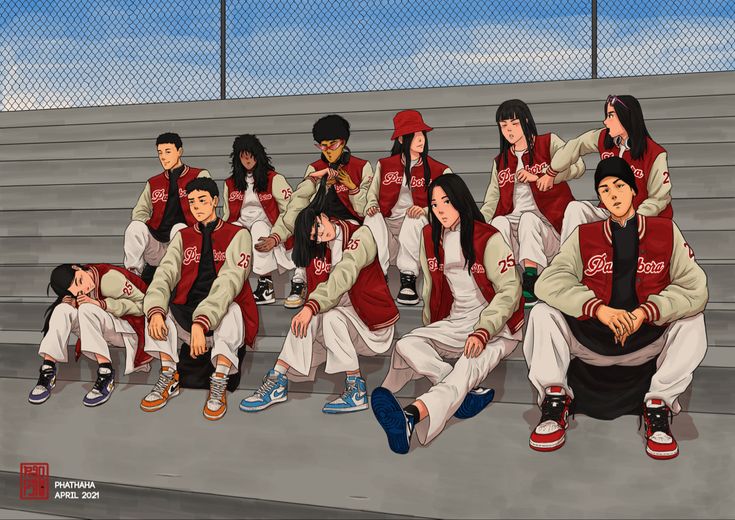 CONSOLIDATION
01
@#&!*
WRAP-UP
What have you learnt today?
Express disappointment and sympathy.
Understand some of the social problems facing teens in the US today.
YOU CAN'T
CONSOLIDATION
02
@#&!*
HOMEWORK
YOU CAN'T
Do exercises in the workbook.
Prepare for Lesson 8 - Unit 9.
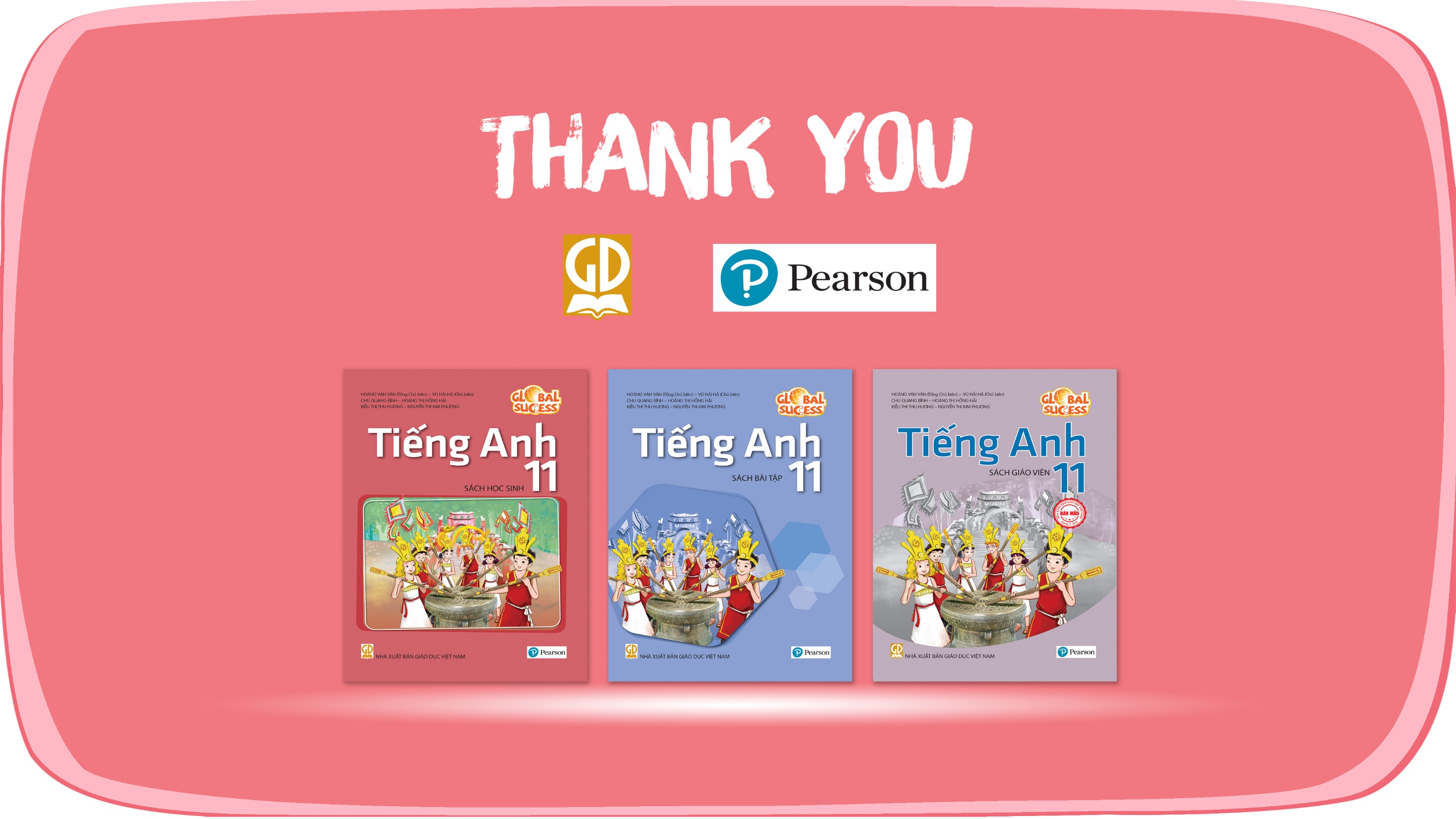 Website: hoclieu.vn
Fanpage: facebook.com/www.tienganhglobalsuccess.vn/